HOÀNG LÊ NHẤT THỐNG CHÍ
-Ngô gia văn phái-
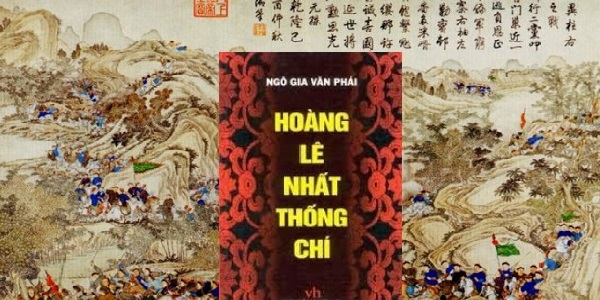 BÀI 1. TÓM TẮT KIẾN THỨC CƠ BẢN & CÁC DẠNG ĐỀ ĐỌC HIỂU
A. TÓM TẮT KIẾN THỨC CƠ BẢN
TÌM HIỂU CHUNG
Tác giả
- Ngô gia văn Phái là một nhóm tác giả thuộc dòng họ Ngô Thì ở làng Tả Thanh Oai nay
thuộc huyện Thanh Oai, tỉnh Hà Tây. Trong đó hai tác giả chính là Ngô Thì Chí, Ngô Thì  Du làm quan thời Lê Chiêu Thống...
2. Tác phẩm
a/ Nội dung: phản ánh vẻ đẹp hào hùng của người anh hùng dân tộc Nguyễn Huệ trong  chiến công đại phá quân Thanh. Sự thảm bại của quân tướng nhà Thanh và bè lũ bán nước
Vua tôi nhà Lê.
b/ Nghệ thuật:
Lối văn trần thuật kết hợp miêu tả chân thực, sinh động. Thể loại tiểu thuyết viết theo lối  chương hồi. Tất cả các sự kiện lịch sử trên đều được miêu tả một cách cụ thể, sinh động.
Tác phẩm được viết bằng văn xuôi chữ Hán, có quy mô lớn đạt được những thành công
xuất sắc về mặt nghệ thuật, đặc biệt trong những lĩnh vực tiểu thuyết lịch sử.
c/ Chủ đề: Phản ánh chân thực vẻ đẹp của người anh hùng dân tộc Nguyễn Huệ với lòng  yêu nước, quả cảm, tài trí, nhân cách cao đẹp. Sự hèn nhát, thần phục ngoại bang một cách  nhục nhã của quân tướng nhà Thanh và vua tôi nhà Lê.

II. KIẾN THỨC TRỌNG TÂM
1. Hình tượng người anh hùng Nguyễn Huệ
- Nét nổi bật ở người anh hùng chí cao tâm sáng này là sự hành động mạnh mẽ,  quyết
 đoán. Nguyễn Huệ luôn là con người hành động xông xáo, mau lẹ, có chủ đích và rất quả  quyết. Nghe tin giặc đã chiếm đến Thăng Long, ông vẫn không hề nao núng, “định thân  chinh cầm quân đi ngay”. Sau đó, chỉ trong vòng hơn một tháng, Nguyễn Huệ đã làm bao
việc lớn: lên ngôi hoàng đế, đốc suất đại binh ra Bắc, gặp gỡ “người cống sĩ ở huyện La
Sơn”, tuyển thêm quân, mở cuộc duyệt binh ở Nghệ An, Phủ dụ tướng sĩ, hoạch định kế  hoạch hành quân, đánh giặc và cả kế hoạch đối phó với nhà Thanh sau chiến thắng.
- Nguyễn Huệ cũng là người có trí tuệ sáng suốt, nhạy bén. Trước hết là sáng suốt trong  nhận định tình hình địch ta, thể hiện rõ trong lời phủ dụ quân lính ở Nghệ An: khẳng định  chủ quyền của ta, tố cáo hành động xâm lược phi nghĩa, trái đạo trời của giặc; nêu bật được  dã tâm của giặc; nhắc lại truyền thống chống ngoại xâm của dân tộc ta từ xưa; kêu gọi quân
lính “đồng tâm hiệp lực”; ra kỉ luật nghiêm. Lời phủ dụ như một lời hịch ngắn gọn mà hàm  súc, kích thích lòng yêu nước, truyền thống anh hùng của dân tộc, như âm vang lời thơ  “thần”, “Hịch tướng sĩ”, “Bình Ngô đại cáo”. Đó còn là sự sáng suốt trong việc xét đoán  và dùng người, thể hiện qua cách xử trí với các tướng ở Tam Điệp. Ông rất hiểu tướng sĩ,  khen chê đúng người đúng việc, ân uy rạch ròi.
 Đó còn là con người có ý chí quyết thắng và tầm nhìn xa trông rộng. Vua Quang Trung  luôn tin ở mình, tin ở chính nghĩa của dân tộc, tin tưởng và khẳng định chắc chắn vào chiến  thắng. Người anh hùng chí lớn ấy đang lo việc đánh giặc đã tính sẵn cả kế hoạch sau chiến  thắng, tìm cách ngoại giao với giặc để có thể dẹp “việc binh đao”, “ cho ta được yên ổn mà  nuôi dưỡng lực lượng”, vì hòa bình và phát triển của dân tộc.
 Đặc biệt Nguyễn Huệ là bậc kì tài về quân sự: nhà vua thân chinh cầm quân, tự mình  đốc suất việc quân, tổ chức chiến dịch với cuộc hành quân thần tốc nổi tiếng trong lịch sử.  Ngày 25 tháng Chạp xuất quân ở Phú Xuân (Huế), Một tuần sau đã đến Tam Điệp, đêm 30
tháng Chạp đã “lập tức lên đường”, tiến ra Thăng Long. Tất cả đều là đi bộ. Từ Tam Điệp  trở ra, vừa hành quân vừa đánh giặc, giữ í mật, bất ngờ. Hành quân xa liên tục và gấp gáp  nhưng đội quân của nhà vua vẫn chỉnh tề, đội quân đó không phải đoàn lính thiện chiến  (có cả lính mới) nhưng dưới tài chỉ huy của Quang Trung đã trở thành đội quân dũng mãnh,
như “tướng ở trên trời rơi xuống, quân chui dưới đất lên”, đánh đâu thắng đó, đều rất chớp  nhoáng.
- Nổi bật ở hồi thứ mười bốn là hình ảnh lẫm liệt của nhà vua trong chiến trận. Vua  Quang Trung là tổng chỉ huy chiến dịch, hoạch định từ đường lối chiến lược chiến thuật,  tổ chức đạo quân đến tự thống lĩnh một mũi tiên phong, cưỡi voi đi thốc thúc, xông pha
nơi chiến trận, … Hình ảnh nhà vua lẫm liệt trên lưng voi chỉ huy các trận đánh, dũng
mãnh, tài ba, được khắc họa nổi bật và là linh hồn của chiến công vĩ đại của dân tộc. Đây  là hình ảnh người anh hùng chiến trận đẹp vào bậc nhất trong văn học trung đại Việt Nam.
 Các tác giả mặc dù mang tư tưởng chính thống, trung thành với nhà Lê, nhưng với thái  độ tôn trọng lịch sử và ý thức dân tộc cao, họ vẫn tạo nên những trang viết thực và hay về  người anh hùng dân tộc nguyễn Huệ. Mặt khác, chính Nguyễn Huệ trong cuộc đời thực sự  là một hình ảnh đẹp tiêu biểu cho khí phách dân tộc và tinh thần dân chủ của nhân dân đã  tạo cảm hứng cho các tác giả viết lên những trang văn đẹp.
2. Sự thảm hại của quân tướng nhà Thanh
- Quân Thanh do Tôn Sĩ Nghị cầm đầu đã kéo vào Thăng Long một cách dễ dàng, Tôn Sĩ  Nghị kéo quân sang An Nam nhằm lợi ích riêng, lại không muốn tốn nhiều xương máu,  nên quân của y “chỉ lảng vảng ở bên bờ sông, lấy thanh thế suông để dọa dẫm mà thôi”,
còn để cho quan quân nhà Lê tự lo lấy. Y cũng chỉ là tên tướng bất tài, cầm quân mà không  biết tình hình thực hư ra sao, lại kiêu căng, tự mãn, chủ quan khinh địch. Dù đã được báo  trước, y vẫn không lo phòng bị, suốt mấy ngày Tết “chỉ chăm chú vào yến tiệc vui mừng”,  cho quân lính mặc sức vui chơi.
- Khi quân Tây Sơn đánh tới nơi, y “sợ mất mật, ngựa không kịp đóng yên, người không
kịp mặc áo giáp, dẫn bọn lính kị mã của mình chuồn trước qua cầu phao, rồi nhằm hướng  Bắc mà chạy”. Quân của y nghe tin “đều hoảng hốt, tan tắc bỏ chạy, tranh nhau qua cầu  sang sông, xô đẩy nhau rơi xuống mà chết rất nhiều”, “đến nỗi nước sông Nhị Hà vì thế  mà tắc nghẽn không chảy được nữa”. Cả một đội binh hùng tướng mạnh mấy chục vạn  người quen diễu võ dương oai giờ đây chỉ còn biết tháo chạy “đêm ngày đi gấp, không dám  nghỉ ngơi”. Đó là số phận tất yếu của kẻ xâm lược.
3. Số phận thảm hại của bọn vua tôi phản nước hại dân
- Lê Chiêu Thống và bề tôi trung thành của ông ta đã vì lợi ích riêng của dòng họ mà mù
quáng đem vận mệnh của dân tộc đặt vào tay kẻ thù xâm lược. Lẽ tất nhiên, họ cũng không  còn tư cách bậc quân vương mà phải chịu số phận nhục nhã của kẻ cầu cạnh van xin và kết  cục chịu chung số phận thảm hại của kẻ vong quốc. Lê Chiêu Thống cũng vội vã cùng kẻ  thân tín, “đưa thái hậu ra ngoài”, bỏ chạy, cướp cả thuyền dân để qua sông. May được
người thổ hào giúp cho ăn và chỉ đường cho chạy trốn. Đuổi kịp Tôn Sĩ Nghị, vua tôi “cùng  nhìn nhau than thở, oán giận chảy nước mắt”. Sau này khi nương thân ở nước ngoài, tình  cảnh họ cũng thật thảm hại, nhục nhã.
 Cảm nhận tác phẩm từ nhiều góc nhìn “Nhiều người đồng thanh cho rằng hồi 14 là  một bản hùng ca. Chính do xuất phát từ ánh sáng huy hoàng của tinh thần dân tộc cao vời
vợi ấy, truyền thống độc lập tự cường mấy nghìn năm của dân tộc đã rực sáng lên trong  trí tuệ và thổi bùng lên trong tâm tư người viết. Ngòi bút tự sự rất mực cổ điển vẫn luôn  giữ vững nề nếp “hàm súc dư ba”, ít lời nhiều ý, nói ít gợi nhiều, nhưng có lúc đã hiện  thực một cách lạnh lùng, nghiệt ngã, cũng như lắm khi đã lãng mạn bay cao, cợt đùa với  mọi khuôn khổ. Và hiện thực, lãng mạn xen lẫn nhau, cái này nâng đỡ cái kia, bổ sung  cho nhau, gắn bó nhau mật thiết.”
BÀI 2. LUYỆN TẬP CÁC ĐỀ ĐỌC HIỂU
Đề số 1
Đọc đoạn trích sau và trả lời câu hỏi:
(...) Từ đời Hán đến nay chúng đã mấy phen cướp bóc nước ta, giết hại nhân dân, vơ  vét của cải, người mình không thể chịu nổi, ai cũng muốn đuổi chúng đi. Đời Hán có Trưng  Nữ Vương, đời Minh có Lê Thái Tổ, các ngài không nỡ ngồi nhìn chúng làm điều tàn bạo,  nên đã thuận lòng người, dấy nghĩa quân, đều chỉ đánh một trận là thắng và đuổi được  chúng về phương Bắc” (...)
Câu 1: Những câu văn trên được rút ra từ tác phẩm nào? Đó là lời của ai, nói trong hoàn  cảnh nào? Giải thích ý nghĩa nhan đề của tác phẩm?
Câu 2: Nêu nội dung chính và tác dụng của lời phủ dụ? Hãy kể tên một tác phẩm có cùng  mục đích như lời phủ dụ?
Câu 3: Các tác giả của đoạn văn trên vốn là những người trung quân rất có cảm tình với
nhà Lê nhưng lại xây dựng lên hình tượng người anh hùng áo vải Quang Trung tuyệt đẹp.  Vì sao vậy? Em hãy lí giải ngắn gọn về điều đó?
Câu 4: Từ hình tượng Quang Trung - Nguyễn Huệ, cùng vốn hiểu biết của em, bằng một  đoạn văn khoảng nửa trang giấy thi, hãy ghi lại những suy nghĩ của mình về trách nhiệm ở  tuổi trẻ hôm nay đối với đất nước trong hoàn cảnh mới.
* Gợi ý giải
1.
Những câu văn trên rút ra từ tác phẩm: “Hoàng Lê nhất thống chí” (hồi 14)
Lời của Quang Trung - Nguyễn Huệ
Hoàn cảnh nói:
+ Quân Thanh vào Thăng Long xâm lược
+ Quang Trung hội quân ở Tam Điệp, Nghệ An
Ý nghĩa nhan đề: Tác phẩm viết bằng chữ Hán, thuộc thể Chí theo nhan đề của tác phẩm  thì đó là ghi chép “Sự thống nhất của vương triều nhà Lê” vào thời điểm Tây Sơn diệt  Trịnh trả lại Bắc Hà cho vua Lê.
2.
* Nội dung chính lời phủ dụ:
- Khẳng định chủ quyền dân tộc; lên án, tố cáo hành động xâm lược của quân Thanh.
Nhắc lại truyền thống chống ngoại xâm của dân tộc; kêu gọi quân sĩ đồng tâm hiệp lực  chống giặc.
Đề ra kỉ luật nghiêm minh.
* Tác dụng:
Lời phủ dụ được xem như một bài hịch ngắn gọn, kích thích lòng yêu nước và ý chí quật  cường của dân tộc.
Có ý nghĩa củng cố, chấn chỉnh quân đội
* Kể đúng tên một tác phẩm:
Tác phẩm: Nam quốc Sơn Hà (Sông núi nước Nam) - được cho là của Lý Thường Kiệt.  3.
Cuộc khởi nghĩa của nghĩa quân Tây Sơn là sự thật lịch sử mà các tác giả đã được chứng  kiến tận mắt, là những trí thức có lương tâm, những người có tâm huyết và tài năng nên  các ông không thể không tôn trọng lịch sử.
Các tác giả cũng được chứng kiến tận mắt sự thối nát, kém cỏi, hèn mạt của nhà Lê cùng  sự độc ác, hống hách, ngang ngược của giặc Thanh nên các ông không thể không thở dài  ngao ngán, cảm thấy nhục nhã, ý thức dân tộc không thể không được dâng cao.
- Tất cả những điều đó đã đem đến những trang ghi chép chân thực mà xúc động, tự hào  như vậy.
4. Đảm bảo các ý sau:
Tuổi trẻ (thanh niên) là lực lượng xung kích, năng động, sáng tạo; dám nghĩ, dám làm,  dám chịu trách nhiệm; sống có mục đích, lí tưởng.
Được thừa hưởng nhiều giá trị tốt đẹp của các thế hệ cha anh đi trước, đó là truyền thống  yêu nước nồng nàn, cần cù, anh hùng, sáng tạo, lạc quan, thương người, vì nghĩa,...Chính  vì lẽ đó, họ phải ý thức rõ hơn ai hết vai trò và trách nhiệm của mình trong công cuộc xây  dựng phát triển kinh tế và bảo vệ Tổ quốc trong hoàn cảnh mới.
Phải tích cực học tập và rèn luyện, nâng cao tinh thần cảnh giác, ý thức bảo vệ Tổ quốc,  tham gia xung kích, đi đầu trong mọi lĩnh vực.
Đề số 2
Cho đoạn văn sau:
Lần này ta ra, thân hành cầm quân, phương lược tiến đánh đã có tính sẵn. Chẳng qua  mươi ngày có thể đuổi được người Thanh.
Nhưng nghĩ chúng là nước lớn gấp mười nước mình, sau khi bị thua một trận, ắt lấy làm
thẹn mà lo mưu báo thù. Như thế thì việc binh đao không bao giờ dứt, không phải là phúc  cho dân, nỡ nào mà làm như vậy. Đến lúc ấy chỉ có người khéo lời lẽ mới dẹp nỗi việc binh  đao, không phải Ngô Thì Nhậm thì không ai làm được. Chờ mười năm nữa, cho ta được  yên ổn mà nuôi dưỡng lực lượng, bấy giờ nước giàu quân mạnh, thì ta có sợ gì chúng?
(“Hoàng Lê nhất thống chí” - Ngô gia văn phái)  Câu 1: Đoạn trích trên là lời của ai, nói với ai? Nói trong hoàn cảnh nào?
Câu 2: Trong câu “Lần này ta ra, thân hành cầm quân, phương lược tiến đánh đã có tính
sẵn”, nhân vật “ta” đã thực hiện kiểu hành động nói nào? Hành động nói đó được thực hiện  theo cách trực tiếp hay gián tiếp? Vì sao em lại khẳng định như vậy?
Câu 3: Em hiểu gì về nhân vật có lời nói trong đoạn văn trên?
Câu 4: Hãy viết một đoạn văn theo cách diễn dịch (khoảng 10 câu) trình bày cảm nhận của  em về vẻ đẹp của nhân vật “ta” được thể hiện trong đoạn trích trên. Trong đoạn văn, có sử  dụng một câu bị động và phép nối để liên kết câu.
Câu 5: Lời nói: “...không phải là phúc cho dân, nỡ nào mà làm như vậy” gợi em nhớ tới 2  câu văn nào trong đoạn trích “Nước Đại Việt ta” (Bình Ngô đại cáo - Nguyễn Trãi)?
* Gợi ý giải:
1.
Lời của vua Quang Trung
Nói với các tướng của mình
Hoàn cảnh: Trong dịp hội quân ở Tam Điệp  2.
Hành động nói: Trình bày
Cách thực hiện: Trực tiếp
Lí do: Thực hiện bằng kiểu câu trần thuật
3. Hiểu biết về nhân vật có lời nói trong đoạn văn:
Hành động mạnh mẽ, quyết đoán.
Trí tuệ sáng suốt và nhạy bén.
Tầm nhìn xa trông rộng.
Tài dụng binh như thần và là vị vua lẫm liệt trong chiến trận.
4. Vẻ đẹp của vua Quang Trung qua đoạn trích:
Ý chí quyết thắng, tự tin vào thắng lợi.
Tầm nhìn xa rộng: Tính sẵn kế hoạch ngoại giao sau khi chiến thắng. -Trí tuệ sáng suốt  trong việc xét đoán và dùng người.
Tấm lòng lo cho nước, cho dân.
5. Lời nói: “...không phải là phúc cho dân, nỡ nào mà làm như vậy” gợi nhớ đến 2 câu  trong “Nước Đại Việt ta” của Nguyễn Trãi:
“Việc nhân nghĩa cốt ở yên dân,
Quân điếu phạt trước lo trừ bạo”
Đề số 3
Dưới đây là một phần trong lệnh truyền của vua Quang Trung với quân lính:
Quân Thanh sang xâm lược nước ta, hiện ở Thăng Long, các người đã biết chưa? Trong  khoảng vũ trụ, đất nào sao ấy, đều đã phân biệt rõ ràng, phương Nam, phương Bắc chia  nhau mà cai trị (...) Các ngươi đều là những kẻ có lương tri, lương năng, hãy nên cùng ta
đồng hiệp lực, để dựng nên công lớn.
(Trích Ngữ văn 9, tập một)  Câu 1: Đoạn văn trên trích trong tác phẩm nào? Tác giả là ai?
Câu 2: Nhà vua nói “đất nào sao ấy, đều đã phân biệt rõ ràng, phương Nam, phương Bắc  chia nhau mà cai trị” nhằm khẳng định điều gì? Hãy chép 2 câu trong bài thơ “Sông núi  nước Nam” có nội dung tương tự.
Câu 3: Từ đoạn trích trên, với những hiểu biết xã hội, em hãy trình bày suy nghĩ (khoảng  nửa trang giấy thi) về hình ảnh những người chiến sĩ ngày đêm bảo vệ biển đảo thiêng liêng
của dân tộc.
* Gợi ý giải
1.
- Đoạn văn trên trích trong tác phẩm “Hoàng Lê nhất thống chí”.
Tác giả Ngô gia văn phái: Nhóm tác giả dòng họ Ngô Thì, trong đó có hai tác giả chính  là Ngô Thì Chí, và Ngô Thì Du.
2.
Nhà vua nói đất nào sao ấy, đều đã phân biệt rõ ràng, phương Nam, phương Bắc chia  nhau mà cai trị” nhằm khẳng định: Chủ quyền độc lập lãnh thổ dân tộc đã được phân định
rõ từ xưa đến nay. Qua câu nói này, Quang Trung muốn khơi dậy lòng tự hào, tự tôn dân  tộc cho các tướng sĩ.
Hai câu thơ trong bài thơ “Sông núi nước Nam” có nội dung tương tự là:  Phiên âm:
“Nam quốc sơn hà Nam đế cư
Tiệt nhiên định phận tại thiên thư”  Dịch thơ:
“Sông núi nước Nam vua Nam ở  Vằng vặc sách trời chia xứ sở”
3. Gợi ý các ý:
Bảo vệ lãnh thổ, chủ quyền độc lập dân tộc là trách nhiệm và bổn phận của mỗi người  dân Việt Nam. Nó là biểu hiện hùng hồn cho truyền thống yêu nước của dân tộc khi đất  nước có giặc ngoại xâm.
Những người chiến sĩ ngày đêm bảo vệ biển đảo thiêng liêng của dân tộc là nối tiếp, phát  huy truyền thống yêu nước, bảo vệ non sông gấm vóc của Tổ quốc.
Những người lính đang canh giữ biển đảo của đất nước mang trong mình những vẻ đẹp  của người lính trong các cuộc kháng chiến chống thực dân Pháp và đế quốc Mỹ. Đó là:
+ Họ mang phẩm chất tốt đẹp của người lính cách mạng, sống có lý tưởng, có “lương tri,  lương năng”, vượt mọi khó khăn (xa gia đình, quê hương, sống ở nơi có khí hậu khắc  nghiệt, đời sống vật chất thiếu thốn..) nhưng vẫn cầm chắc tay súng bảo vệ biển đảo của
đất nước. Họ không chỉ có tinh thần trách nhiệm cao mà còn có lòng dũng cảm, gan dạ.
Đặc biệt là sự dũng cảm vượt lên chính mình để ngày đêm ở lại đảo xa thực hiện nhiệm vụ của Đảng và Nhà nước giao phó. Họ là những  người lính có tình đồng đội, biết gắn bó chia sẻ “đồng tâm hiệp lực, để dựng nên công lớn”.
+ Họ còn có tâm hồn trong sáng, hồn nhiên, trẻ trung, lạc quan yêu đời; có phong cách
sống hiện đại; có tri thức khoa học và đặc biệt biết vận dụng sáng tạo những tri thức đó từ  khi còn ngồi trên ghế nhà trường vào việc bảo vệ biển đảo của đất nước.
Đảng, Nhà nước, mọi người dân đều hướng về họ với tấm lòng mến yêu, biết ơn, chia sẻ  động viên. Nhà nước đã có chính sách đãi ngộ đối với những người lính ở đảo xa và người  thân của họ ở hậu phương. Các ban ngành, đoàn thể trên cả nước đã tổ chức thăm hỏi, động  viên họ, đặc biệt là những ngày lễ, tết...
Học sinh liên hệ tình cảm và việc làm của em và trường em với các chiến sĩ đang canh  giữ biển đảo cho đất nước.
Đề số 4
Trong văn bản “Hoàng Lê nhất thống chí - Hồi thứ 14”, nhóm tác giả Ngô gia văn phái đã  viết:
Quân Thanh chống không nổi, bỏ chạy tán loạn, giày xéo lên nhau mà chết. Tên Thái
thú Điền Châu là Sầm Nghi Đống tự thắt cổ chết. Quân Tây Sơn thừa thế chém giết lung  tung, thây nằm đầy đồng, máu chảy thành suối, quân Thanh đại bại.
(SGK Ngữ văn 9 - tập 1)
Câu 1: Văn bản “Hoàng Lê nhất thống chí - Hồi thứ 14” trích trong tác phẩm nào? Hãy  giải thích nhan đề tác phẩm?
Câu 2: Đoạn văn trên đã kể lại kết quả trận đánh nào? Diễn ra vào thời gian nào? Ghi lại
cách tổ chức trận đánh đó? Qua đó, em hiểu gì về hình ảnh người chỉ huy?  Câu 3: Nước Nam là đất nước có chủ quyền nên:
“Giặc dữ cớ sao phạm tới đây  Chúng mày nhất định phải tan vỡ.”
Sự thất bại của quân Thanh cũng là điều tất yếu. Dựa vào văn bản “Hoàng Lê nhất thống
chí - Hồi thứ 14”, hãy viết một đoạn văn lập luận tổng-phân-hợp khoảng 12 câu làm rõ sự
thảm bại của quân tướng nhà Thanh và số phận bi đát của vua tôi Lê Chiêu Thống. Trong  đoạn có sử dụng một thuật ngữ, một phép liên kết câu.
* Gợi ý giải
1. Xuất xứ văn bản “Hoàng Lê nhất thống chí - Hồi thứ 14” và ý nghĩa nhan đề tác phẩm:
Tác phẩm “Hoàng Lê nhất thống chí” của nhóm tác giả Ngô gia văn phái.
Ý nghĩa nhan đề: “Sự thống nhất của vương triều nhà Lê” vào thời điểm Tây Sơn diệt  Trịnh trả lại Bắc Hà cho vua Lê.
2.
Đoạn văn kể lại trận đánh: Ngọc Hồi
Thời gian: 5 tháng Giêng năm 1789
Tổ chức trận đánh hợp lý, ít hao tổn binh lính
Hiểu về người chỉ huy: Anh hùng Quang Trung là người chỉ huy có tài dụng binh như  thần.
3. Đoạn văn cần đảm bảo các ý sau:
* Sự thảm bại của quân tướng nhà Thanh:
- Tướng thì “sợ mất mật, ngựa không kịp đóng yên, người không kịp mặc áo giáp... chuồn  trước qua cầu phao”.
- Quân thì lúc lâm trận “ai nấy đều rụng rời sợ hãi” xin ra hàng hoặc “bỏ chạy tán loạn,  giày xéo lên nhau mà chết”, “đến nỗi nước sông Nhị Hà vì thế mà tắc nghẽn không chảy  được nữa”.
* Số phận thảm bại của bọn vua tôi phản nước hại dân:
Lê Chiêu Thống phải chịu đựng nỗi sỉ nhục của kẻ đi cầu cạnh van xin, không còn đâu tư  cách bậc quân vương.
Kết cục phải chịu chung số phận bi thảm của kẻ vong quốc: Vội vã cùng mấy bề tôi thân
tín “đưa thái hậu ra ngoài”, chạy bán sống bán chết, “luôn mấy ngày không ăn”. Đuổi kịp  được Tôn Sĩ Nghị chỉ còn biết “nhìn nhau than thở, oán giận chảy nước mắt”.
=> Lối kể chuyện xen miêu tả sinh động, cụ thể, gây ấn tượng mạnh.
BÀI 3. CÁC DẠNG ĐỀ VIẾT TẬP LÀM VĂN
I. VIẾT MỘT ĐOẠN VĂN NGẮN TÓM TẮT HỒI 14: ĐÁNH NGỌC HỒI QUÂN  THANH BỊ THUA TRẬN. BỎ THĂNG LONG, CHIÊU THỐNG TRỐN RA NGOÀI  (TRÍCH HOÀNG LÊ NHẤT THỐNG CHÍ) CỦA NGÔ GIA VĂN PHÁI.
Mở đoạn: Giới thiệu khái quát tác giả, tác phẩm và vị trí đoạn trích.
Thân đoạn:
Nhận được tin cấp báo quân Thanh chiếm được thành Thăng Long, Nguyễn Huệ lên ngôi  Hoàng đế và thân chinh cầm quân đi dẹp giặc.
Cuộc hành quân thần tốc và chiến thắng lẫy lừng của vua Quang Trung.
Sự đại bại của quân tướng nhà Thanh và tình trạng thảm hại của vua tôi Lê Chiêu Thống.
3. Kết đoạn:
- Hình tượng người anh hùng Nguyễn Huệ với lòng yêu nước quả cảm tài chí và sự thất  bại thảm hại của quân tướng nhà Thanh và vua tôi nhà Lê.
II. VIẾT ĐOẠN VĂN CẢM NHẬN VỀ SỰ THẤT BẠI CỦA QUÂN TƯỚNG NHÀ THANH VÀ VUA TÔI NHÀ LÊ
MỞ  ĐOẠN
Giới thiệu tác giả, tác phẩm, vấn đề nghị luận
Thoạt đầu tự mãn, kiêu căng
Khi bị đánh thì “sợ mất mật”; “rụng rời sợ hãi”, bỏ chạy tán loạn, giày xéo  lên nhau mà chết
1. Sự thất bại của quân  tướng nhà Thanh
 Kết cục bi thảm cho phe phi nghĩa, cướp nước
THÂN
ĐOẠN
Chịu đựng nỗi khổ nhục của kẻ đi cầu cạnh van xin, không con tư cách của  một quân vương
Chịu chung số phận bi thảm  kẻ vong quốc
2. Số phận thảm hại của vua  tôi nhà Lê
Chỉ biết “nhìn nhau than thở, oán giận chảy nước mắt”
 Kết cục nhục nhã, bi thảm của kẻ bán nước cầu vinh
KẾT
ĐOẠN
Khẳng định lại vấn đề
III. PHÂN TÍCH VÀ NÊU CẢM NGHĨ CỦA EM VỀ HỒI THỨ MƯỜI BỐN  "HOÀNG LÊ NHẤT THỐNG CHÍ" CỦA NGÔ GIA VĂN PHÁI
1. Mở bài
“Hoàng Lê nhất thống chí” là cuốn tiểu thuyết lịch sử chương hồi của một số tác giả  trong “Ngô gia văn phái”. Tác phẩm đã khái quát một giai đoạn lịch sử với bao biến cố dữ
dội đẫm máu từ khi Trịnh Sâm lên ngôi Chúa đến khi Gia Long chiếm Bắc Hà (1868-1802)
như: loạn kiêu binh, triều Lê - Trịnh sụp đổ, Nguyễn Huệ đại phá quân Thanh, Gia Long  lật đổ triều đại Tây Sơn,...
Sự sụp đổ không thể cưỡng nổi của triều đại Lê - Trịnh và khí thế sấm sét của phong  trào nông dân Tây Sơn là hai nội dung lớn được phản ánh qua “Hoàng Lê nhất thống chí”.  Đặc biệt “Hồi thứ XIV” được thể hiện một cách hào hùng sức mạnh quật khởi của dân tộc  trước thù trong giặc ngoài và khắc họa hình tượng Nguyễn Huệ, người anh hùng dân tộc  đã làm nên chiến công Đống Đa bất tử.
2. Thân bài
a. Ta như được sống lại những giờ phút lịch sử nghiêm trang và hào hùng của dân tộc vào  cuối năm Mậu Thân (1788), đầu năm Kỉ Dậu (1789) khi Lê Chiêu Thống đã rước 29 vạn  quân Thanh do Tôn Sĩ Nghị cầm đầu, kéo sang xâm lược nước ta. Tác giả "Hoàng Lê nhất
thống chí” mở đầu hôi XIV đã viết:
“Đánh Ngọc Hồi, quân Thanh bị thua trận,
Bỏ Thăng Long, Chiêu Thống trốn ra ngoài”.
Vị cứu tinh của dân tộc thuở ấy là Nguyễn Huệ, người anh hùng áo vải đất Tây Sơn. Ngày  22 tháng l1 năm Mậu Thân, Tôn Sĩ Nghị chiếm Thăng Long. Tướng Ngô Văn Sở lui binh  về án ngữ tại Tam Điệp. Ngày 24, Nguyễn Huệ được tin cấp báo, và ngày 25 lên ngôi
Hoàng đế “tế cáo Trời Đất cùng các Thần Sông, Thần Núi”, lấy niên hiệu là Quang Trung.
Nguyễn Huệ đốc xuất đại binh ra Bắc. Ngày 29 đến Nghệ An tuyển thêm một vạn quân  tinh nhuệ. Nguyễn Huệ tổ chức duyệt binh, truyền hịch đánh quân Thanh, vạch trần âm
mưu xâm lược của bọn chúng “mưu đồ lấy nước Nam ta đặt làm quận huyện; kêu gọi tướng  sĩ đồng tâm, hiệp lực, để dựng nên công lớn”... Nhà vua chia quân làm 5 doanh (tiền, hậu,  tả, hữu, trung quân) rồi thần tốc ra Tam Điệp hội quân với cánh quân Ngô Văn Sở. Quang  Trung chia đại quân làm 5 đạo, cho quân ăn Tết Nguyên đán trước, “bảo kín” với các tướng
soái đến tối 30 thần tốc đánh quân Thanh, hẹn đến ngày mồng 7 năm mới thì vào thành  Thăng Long “mở tiệc ăn mừng". Qua đó, ta thấy rõ Quang Trung có tầm nhìn chiến lược  sâu rộng, sáng suốt, giàu mưu lược, nêu cao tinh thần quyết chiến, quyết thắng lũ xâm lăng.  Các sự kiện như lên ngôi Hoàng đế ở Phú Xuân, tuyển quân và truyền hịch ở Nghệ An,  cho quân sĩ ăn Tết Nguyên đán trước; đặc biệt, nhà vua đã tạo nên yếu tố bất ngờ đánh  quân Thanh vào đúng dịp Tết khi chúng “chỉ chăm chú vào việc yến tiệc vui mừng, không  hề lo chi đến việc bất trắc” đã thể hiện tinh thần quyết đoán của một thiên tài quân sự khi  Tổ quốc lâm nguy.
Tác giả mượn lời người cung nhân cũ để làm nổi bật tính cách anh hùng phi thường của  Nguyễn Huệ khi trận Ngọc Hồi chưa xảy ra: "Không biết rằng, Nguyễn Huệ là một tay anh  hùng lão luyện, dũng mãnh và có tài cầm quân. Xem hắn ra Bắc vào Nam, ẩn hiện như quỷ  thần, không ai có thể lường biết. Hắn bắt Hữu Chỉnh như bắt trẻ con, giết Văn Nhậm như  giết con lợn không một người nào dám nhìn thẳng vào mặt hắn. Thấy hắn trỏ tay, đưa mắt
là ai nấy đã phách lạc hồn xiêu, sợ hơn sấm sét”.
Nguyễn Huệ là một anh hùng có tài điều binh khiển tướng, trù hoạch quân mưu như  thần. Ra quân đánh thắng như chẻ tre. Bắt sống toàn bộ toán quân Thanh đi do thám tại
Phú Xuyên, đùng mưu gọi loa, vây kín làng Hà Hồi, quân Thanh “rụng rời sợ hãi” phải đầu  hàng. Dùng kì mưu kết ba tấm ván thành một bức, bên ngoài lấy rơm dấp nước phủ kín, tất  cả là 20 bức; mỗi bức có 20 dũng sĩ, lưng dắt dao ngắn dàn thành trận chữ “nhất” xông  thẳng vào đồn Ngọc Hồi. Súng quân Thanh bắn ra đều vô hiệu. Vua Quang Trung cưỡi voi  đốc chiến. Sáng mồng 5, đồn Ngọc Hồi bị tiêu diệt, Sầm Nghi Đống phải thắt cổ tự tử,  hàng vạn giặc bị giết “thây nằm đầy đồng, máu chảy thành suối, quân Thanh đại bại”. Vua  đã đặt phục binh tại đê Yên Duyên và Đại Áng, hợp vây quân Thanh tại Quỳnh Đô, giặc  trốn xuống đầm Mực bị quân Tây Sơn “lùa voi cho giày đạp, chết đến hàng vạn người”.  Thừa thắng, vua Quang Trung tiến vào giải phóng Kinh thành Thăng Long đúng trưa mồng 5 tháng Giêng năm Kỉ Dậu, trước kế hoạch 2  ngày. Có tài thao lược vô song, có tin vào sức mạnh chiến đấu và tinh thần yêu nước của  tướng sĩ, của nhân dân ta mới có niềm tin tất thắng ấy. Chiến thắng Đống Đa 1789 đã làm cho tên tuổi người anh hùng dân tộc Nguyễn Huệ sáng ngời mãi ngàn thu.
Các tác giả “Hoàng Lê nhất thống chí" đã từng ăn lộc của nhà Lê, vốn có cảm tình với  vua Lê nhưng trước họa xâm lăng và chiến công Đống Đa oanh liệt, họ đã đứng trên lập  trường dân tộc, đã viết nên những trang văn đẹp nhất, dựng lên một tượng đài kì vĩ, tráng
lệ về người anh hùng Nguyễn Huệ. Chỉ mấy năm sau, trọng bài “Ai tư vãn” khóc vua  Quang Trung băng hà, Ngọc Hân công chúa đã viết:

"Mà nay áo vải cờ đào,
Giúp dân dựng nước biết bao công trình".
Đó là hình tượng người anh hùng Quang Trung được thể hiện qua “Hoàng Lê nhất thống  chí” mà ta cảm nhận được với bao ngưỡng mộ.
b. Bằng biện pháp nghệ thuật tương phản đối lập, các tác giả “Hoàng Lê nhất thống chí”  đã miêu tả và nêu bật sự thảm bại của quân Thanh xâm lược và số phận nhục nhã, bi đát  của bọn vua quan phản nước hại dân.
Chỉ huy 29 vạn quân Thanh sang xâm lược nước ta là Tôn Sĩ Nghị. Sau khi chiếm được
Thăng Long “không mất một mũi tên, như vào chỗ không người” hắn vô cùng “kiêu căng  buông tuồng”. Bọn tướng tá chỉ biết “chơi bời tiệc tùng, không hề để ý gì đến việc quân".
Chúng huênh hoang tuyên bố là đầu xuân sẽ kéo quân thẳng đến sào huyệt của Tây Sơn để  “bắt sống, không một tên nào lọt lưới!". Thế nhưng, trước sức tiến công như vũ bão của  Nguyễn Huệ, bao đồn giặc bị đánh tơi bời. Đồn Hà Hồi phải đầu hàng. Đồn Ngọc Hồi bị  đập nát, Sầm Nghi Đống phải tử tự. Hàng vạn giặc phải bỏ mạng ở đầm Mực. Tôn Sĩ Nghị
“sợ mất mật, ngựa không kịp đóng yên, người không kịp mặc giáp... nhằm hướng Bắc mà  chạy”. Quân tướng “hoảng hồn, tan tắc bỏ chạy”. Chúng tranh nhau chạy xô đẩy nhau rơi  xuống sông. Cầu phao đứt, hàng vạn giặc bị rơi xuống xuống nước mà chết, đến nỗi nước  sông Nhị Hà bị tắc nghẽn. Bọn sống sót chạy tháo thân về nước.
Bọn Việt gian bán nước cầu vinh như Lê Chiêu Thống, Lê Quýnh, Trịnh Hiến trên
đường tháo chạy trở thành lũ ăn cướp. Chúng bạt vía kinh hồn chạy đến Nghi Tàm, “thình  lình gặp được chiếc thuyền đánh cá vội cướp lấy rồi chèo sang bờ Bắc". Tại cửa ải, Lê  Chiêu Thống và bọn cận thần "than thở, oán giận, chảy nước mắt” trông thật bi đát, nhục  nhã. Còn Tôn Sĩ Nghị “cũng lấy làm xấu hổ". Chết nhưng nết không chừa! Lê Chiêu Thống  hứa “lại xin sang hầu tướng quân”, nghĩa là tiếp tục rước voi về giày mả tổ! Còn Tôn Sĩ  Nghị vẫn khoác lác: “Nguyễn Quang Trung chưa diệt, việc này còn chưa thôi!”
Có thể nói, hình ảnh lũ xâm lược và bọn bán nước được miêu tả bằng nhiều chi tiết châm  biếm, thể hiện một thái độ khinh bỉ sâu sắc.
3. Kết bài
Đọc Hồi thứ XIV “Hoàng Lê nhất thống chí”, ta càng thấu rõ tim đen quân xâm lược  phương Bắc và âm mưu của Thiên triều, và bộ mặt dơ bẩn của bọn Việt gian bán nước. Ta  càng thêm tự hào về truyền thống yêu nước, anh hùng của dân tộc ta, vô cùng kính phục
và biết ơn Nguyễn Huệ, nhà quân sự thiên tài của Đại Việt.
Nghệ thuật kể chuyện, bút pháp miêu tả nhân vật lịch sử (Nguyễn Huệ, Lê Chiêu Thống,  Tôn Sĩ nghị) rất chân thực và sinh động tạo nên những trang văn hào hùng tuyệt đẹp vừa  giàu giá trị văn chương, vừa mang tính lịch sử sâu sắc.

IV. CẢM NGHĨ CỦA EM VỀ NGƯỜI ANH HÙNG NGUYỄN HUỆ QUA HỒI THỨ  XIV “HOÀNG LÊ NHẤT THỐNG CHÍ”.
Nguyễn Huệ — người anh hùng áo vải ở đất Tây Sơn là niềm tự hào của dân tộc Việt
Nam. Người anh hùng áo vải ấy, với thiên tài quân sự của mình đã đánh tan ba mươi vạn  quân Thanh xâm lược, khiến cho bọn bán nước cầu vinh ê chề nhục nhã. Có thể nói Hồi  thứ mười bốn trong tác phẩm “Hoàng Lê nhất thống chí” của nhóm Ngô gia văn phái đã
phản ánh khá đầy đủ chân dung người anh hùng Nguyễn Huệ. Càng đọc chúng ta càng  khâm phục tài năng xuất chúng của người anh hùng áo vải đất Tây Sơn.
Chân dung người anh hùng Nguyễn Huệ, trước hết được miêu tả gián tiếp qua lời  người con gái hầu hạ trong cung vua, tâu với bà Hoàng Thái hậu. Mặc dù vẫn xem Nguyễn  Huệ là “giặc”, gọi Nguyễn Huệ bằng “hắn” nhưng người cung nhân ấy cũng không giấu
được sự thán phục của mình trước tài năng xuất chúng của Nguyễn Huệ. Đây là một đoạn
trong lời tâu của Cung Nhân: “... Nguyễn Huệ là một tay anh hùng lão luyện danh mãnh  và có tài cầm quân. Xem hắn ra Bắc vào Nam ẩn hiện như quỷ thần không ai có thể lường  hết. Hắn bắt Hữu Chỉnh như bắt trẻ con, giết Văn Nhậm như giết con lợn...". Trong khi nói  những lời ấy, chắc người cung nhân đã chọn lời lẽ vừa phải, thích hợp chưa dám bộc lộ hết  ý nghĩ của mình về Nguyễn Huệ, nhưng một người vốn xem Nguyễn Huệ là “giặc” thán  phục đến như thế đủ biết Nguyễn Huệ tài năng đến mức nào.
Ngay những người thuộc nhóm Ngô gia văn phái vốn theo “chính thống”, phần nào bị
quan điểm “chính thống” chỉ phối, nhưng trước hiên tài của Nguyễn Huệ vẫn phải ca ngợi  Nguyễn Huệ một cách trung thực, khách quan. Qua việc miêu tả trực tiếp cuộc hành quân  thần tốc, tác giả đã cho mọi người thấy tài năng quân sự xuất chúng của người anh hùng  áo vải Tây Sơn.
Được tin quân Thanh kéo vào Thăng Long, Nguyễn Huệ giận lắm, định cầm quân đi  ngay. Nhưng Nguyễn Huệ đã biết nghe theo lời khuyên của mọi người, cho đắp đàn ở núi  Bân tế cáo Trời Đất, cùng các Thần sông, Thần núi, lên ngôi Hoàng đế lấy niên hiệu Quang  Trung. Lễ xong mới hạ lệnh xuất quân. Điều này chứng tỏ mặc dù tài năng hơn người,  nhưng Nguyễn Huệ rất biết lắng nghe và tôn trọng ý kiến người khác. Riêng phẩm chất ấy  của ông cũng đáng để chúng ta kính nể, học tập. Việc Nguyễn Huệ tự mình đốc suất đại  binh tiến ra Thăng Long vào đúng thời điểm Tết Nguyên đán cũng chứng tỏ phần nào tài năng quân sự của ông. Bởi vì đó là thời điểm kẻ  thù ít đề phòng nhất, dễ lơ là mất cảnh giác nhất. Nguyễn Huệ rất hiểu sức mạnh tinh thần,  ông không chỉ có tài cầm quân mà còn có tài hùng biện. Trong lời dụ của mình, ông đã
khích lệ được lòng yêu nước, căm thù giặc, truyền thống chống ngoại xâm cho tướng sĩ:
“...Quân Thanh sang xâm lược nước ta, hiện ở Thăng Long các ngươi đã biết chưa? ...  Người phương Bắc không phải giống nòi nước ta, bụng dạ ắt khác. Từ đời nhà Hán đến
nay, chúng đã mấy phen cướp bóc nước ta, giết hại nhân dân ta, vơ vét của cải người mình  không thể chịu nổi, ai cũng muốn đuổi chúng đi. Đời Hán có Trưng Nữ Vương, đời Tống  có Đinh Tiên Hoàng, Lê Đại Hành, đời Nguyên có Trần Hưng Đạo, đời Minh có Lê Thái  Tổ, các Ngài không nỡ ngồi nhìn chúng làm điều tàn bạo nên đã thuận lòng người, dấy
nghĩa quân đều chỉ đánh một trận là thắng và đuổi được chúng về phương Bắc... ". Lời dụ  của Quang Trung có sức thuyết phục không kém “Hịch tướng sĩ” của Trần Quốc Tuấn.  Một điều mà các tác giả “Hoàng Lê nhất thống chí" hết sức khâm phục Nguyễn Huệ là tài  dùng người. Tiêu biểu là việc cài Ngô Thời Nhậm ở lại làm việc với các tướng Sở và Lân.  Sự việc diễn ra đúng như dự đoán của Nguyễn Huệ. Ngô Thời Nhậm đã phát huy vai trò  của mình “Biết nín nhịn để tránh mũi nhọn”, "bên trong thì kích thích lòng quân, bên ngoài  thì làm cho giặc kiêu căng” .. Nguyễn Huệ còn dự đoán chính xác những sự việc sắp xảy  ra. Ông là một người đầy tự tin: “Lần này ta ra, thân hành cầm quân, phương lược tiến đánh  đã có tính sẵn, chẳng qua mười ngày có thể đuổi được người Thanh ". Nhưng ông cũng  luôn luôn đề phòng hậu hoạ: “Quân Thanh thua trận ắt lấy làm thẹn mà lo mưa báo thù.  Như thế việc binh đao không bao giờ đứt". Và ông đã dự định chọn người “khéo lời lẽ” để  “đẹp việc bình đao” đó cũng là Ngô Thời Nhậm. Qua cách nghĩ của vua Quang Trung, ta  thấy ông không chỉ nhìn xa trông rộng mà còn hết lòng vì dân. Ông không muốn dân phải  luôn luôn chịu cảnh bình đao xương rơi máu chảy. Trong khi tiến quân ông, cũng chọn  cách tránh cho quân sĩ đỡ phải tổn thất: “Vua truyền lấy sáu chục tấm ván, cứ ghép liền ba  tấm làm một bức, bên ngoài lấy rơm dấp nước phủ kín. Quân Thanh nổ súng bắn ra chẳng  trúng người nào cả”. Đó là cái giỏi, cũng là cái tâm của người cầm quân.
Đoạn thuật lại việc Quang Trung đại phá quân Thanh trong hồi thứ mười bốn “Hoàng  Lê nhất thống chí” của nhóm Ngô gia văn phái hết sức sinh động. Qua đó, người đọc có  thể hình dung được chân dung của người anh hùng áo vải. Quang Trung không chỉ là nhà  quân sự thiên tài “xuất quỷ, nhập thần” mà còn là một vị tướng giàu lòng yêu nước, có ý  thức dân tộc hết sức sâu sắc. Ông là hình ảnh đối lập với những tên vua bán nước, hèn nhát.  Quang Trung mãi mãi được mọi người kính phục, yêu mến.